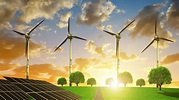 Upravljanje procesima prerade organskog otpada
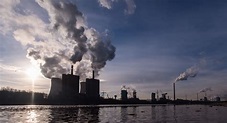 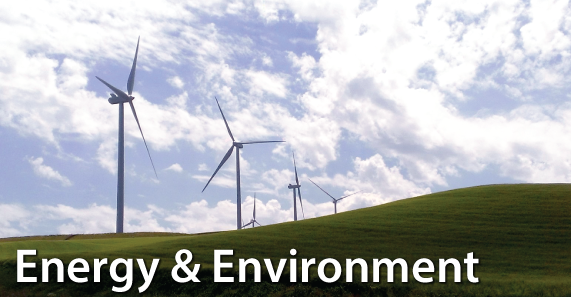 dr Aleksandra Boričić
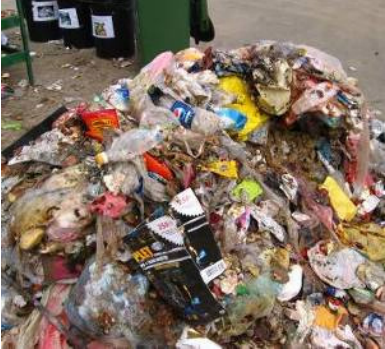 Uvod
Deponovanje biorazgradivog otpada ima negativan uticaj na životnu sredinu, pre svega zbog generisanja deponijskog gasa, koji sadrži metan i koji nastaje kao posledica biološke razgradnje otpada. Procenjuje se da na globalnom nivou, emisije metana sa deponija komunalnog otpada, doprinose sa 3% do 19% u odnosu na ukupne antropogene emisije metana. Činjenica je da se danas u Srbiji velike količine komunalnog biorazgradivog otpada odlažu na deponije bez prethodnog tretmana, narušavajući kvalitet vazduha generisanjem gasova koji doprinose efektu staklene bašte, i procednih voda koje kontaminiraju zemljište i podzemne vode organskim jedinjenjima . Procenjuje se da se u Srbiji generiše 9.12kg CH4 (metana) sa deponija komunalnog otpada, po stanovniku.
Procentualni sastav otpada
Procentualni sastav otpada
Procentualni sastav otpada
Primeri dobre prakse
Kompostiranje
Kompostiranje - se definiše kao brzo, ali delimično, razlaganje vlažne, čvrste organske materije, otpada od hrane, baštenskog otpada, papira, kartona, pomoću aerobnih mikroorganizama i pod kontrolisanim uslovima. Kao proizvod dobija se koristan materijal, sličan humusu, koji nema neprijatan miris i koji se može koristiti kao sredstvo za kondicioniranje zemljišta ili kao đubrivo.
Peletna goriva (ili pelet) -  su biogoriva napravljena od komprimovane organske materije ili biomase. Peleti se mogu napraviti od bilo koje od pet opštih kategorija biomase: industrijskog otpada i koprodukata, otpada od hrane, poljoprivrednih ostataka, energetskih useva i drveta.  Uglavnom se prave od zbijene piljevine i srodnog industrijskog otpada iz mlevenja drvne građe, proizvodnje proizvoda od drveta i nameštaja i građevine. Ostali industrijski izvori otpada uključuju prazne grozdove voća, ljuske zrna palme, ljuske kokosa i vrhove drveća i grane odbačene tokom seče drva. Takozvani „crni peleti“ su napravljeni od biomase, prečišćeni da podsećaju na ugalj i razvijeni su za upotrebu u postojećim elektranama na ugalj. Peleti su kategorisani prema grejnoj vrednosti, sadržaju vlage i pepela i dimenzijama. Mogu se koristiti kao gorivo za proizvodnju električne energije, komercijalno ili stambeno grejanje i kuvanje. Peleti su izuzetno gusti i mogu se proizvoditi sa malim sadržajem vlage (ispod 10%) koji omogućava sagorevan je uz vrlo visoku efikasnost sagorevanja.
Peletna goriva
Prednosti kompostiranja su sledeće: krajnji proizvod ima izvesnu tržišnu vrednost, koja treba da rezultira u vraćanju izvesnog dela uloženih sredstava, prostor koji je potreban za lokaciju postrojenja je relativno mali i cene transporta nisu tako velike. Sa druge strane, ovakva postrojenja mogu zahtevati i velika kapitalna ulaganja.
Kompost se može koristiti i za: bioremedijaciju i prevenciju zagađenja - nova tehnologija kompostiranja, poznata kao bioremedijacija kompostom se sada koristi da bi se restauriralo kontaminirano zemljište, za kontrolu mirisa, degradaciju isarljivih organskih jedinjenja, kontrola erozije i uređenje zemljišta - kompost se koristi za poboljšanje rasta biljaka. Kompost obogaćuje zemljište i redukcije erozije i odliv nutrijenata iz zemljišta, obezbeđuje kompakciju zemljišta i potpomaže kontrolu bolesti i štetočina koji ugrožavaju biljke i pošumljavanje, restauracija močvara i revitalizacija staništa - kompost se može koristiti za pošumljavanje, restauraciju močvara i revitalizaciju staništa.
Kada se sumiraju prednosti dobija se: ušteda novca, smanjena upotreba hemijskih đubriva, poboljšana plodnost i struktura zemljišta, regulisan pH zemljišta, očuvanje vlažnosti zemljišta, manje ispiranje hraniva u odnosu na hemijska đubriva, ekološki efekat na okolinu, put ubotrebe u organskoj proizvodnji. Dakle kompostiranje je odličan način da se smanji količina organskog otpada a da se pri tome dobiju velike koristi pogotovo u poljoprivredi jer produkti kompostiranja imaju visoku hranjivu vrednost za biljke i mogu biti primjenjivani u održivoj poljoprivredi
Benefiti kompostiranja
Prema „Zakonu o energetici“ biogoriva su tečna ili gasovita goriva za saobraćaj, proizvedena iz biomase. Najčešće korišćeno gasovito biogorivo je biogas, dok su najrasprostranjenija tečna biogoriva etanol i biodizel. Etanol se koristi kao zamena za motorni benzin, a biodizel kao zamena za dizel gorivo. Druga podela odnosi se na podelu prema sirovinama i tehnologijama koje se koriste za proizvodnju biogoriva, pa se tako razlikuju: 

Biogoriva prve generacije - biogoriva proizvedena direktno od poljoprivrednih kultura, praktično kao konkurencija procesu proizvodnje hrane. 
Biogoriva druge generacije - biogoriva proizvedena od otpadnih organskih ostataka iz poljoprivredne proizvodnje, industrije, ugostiteljstva ili komunalnog otpada. Ključan je faktor da sirovina koja se koristi u proizvodnji goriva druge generacije ne predstavlja konkurenciju proizvodnji hrane. Najbolji primer je upotreba otpadnog ulja iz restorana za proizvodnju biogoriva. Proizvodnja iz sirovog ulja dala bi biogorivo prve generacije, iako su hemijski sastav i karakteristike biogoriva u oba slučaja iste. 
Biogoriva treće generacije - biogoriva proizvedena od algi. Ranije su alge bile svrstavane u sirovine za drugu generaciju biogoriva, ali zbog posebnih karakteristika ove proizvodnje izdvojene su u posebnu grupu sirovina.
Dobijanje energije od organskog otpada
Šema procedure proizvodnje biogasa
Proizvodnja biogasa
Organski otpad iz domaćinstva doprinosi negativnim posledicama po životnu sredinu i zdravlje ljudi te se ne sme zanemariti. Takođe ovu vrstu otpada treba smatrati resursom i postoji nekoliko odgovarajućih tehnologija za adekvatan tretman i oporavak resursa, uključujući kompostiranje, anaerobnu digestiju, pirolizu i novih poput hidrotermalne karbonizacije. Za uspešno uvođenje ovih tehnologija u zemlje u razvoju, saradnja između svih zainteresovanih strana, obrazovanje, usvajanje lokalnih uslova tržišta, kao i pokretačke snage odozdo prema gore su presudni aspekti kojima se treba baviti za dugoročnu održivost.  

Neadekvatno upravljanje otpadom postaje sve veća briga u zemljama u razvoju. Veliki deo toka komunalnog otpada potiče iz domaćinstava i klasifikuje se kao organski. Upravljajući se ovim protokom na izvoru, opštine bi mogle da uštede troškove prevoza i dragoceni prostor na deponijama, kao i smanjenje uticaja na životnu sredinu i opasnost po zdravlje ljudi.
Zaključak
Organski otpad sadrži velike količine energije i svojim raspadanjem, razgradnjom ili spaljivanjem ispušta energiju i ugljen dioksid koja kao takva se na najbolji mogući način može iskoristi, pri čemu se čuvaju prirodni resursi i štiti životna sredina. 
Osnovni razlog zbog kojih poljoprivredna gazdinstva u Srbiji ne primenjuju proizvodnju biogasa je nedostatak odgovarajućih zakona i pratećih propisa, niska cena tako proizvedene električne energije i indolentnost po pitanju mogućih ekoloških koristi od proizvodnje i korišćenja biogasa.
Zaključak
http://www.sepa.gov.rs/download/otpad.pdf
https://www.energy.gov/eere/bioenergy/waste-energy
https://backapalankavesti.com/drustvo/privreda/kompanija-nektar-otpad-od-prerade-voca-za-proizvodnju-zelene-energije/
Literatura
HVALA NA PAŽNJI!
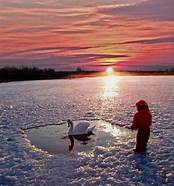